MISE EN SITUATION PROFESSIONNELLE
Sommaire
Introduction 
-Enoncé
-Définitions
-Problématique
-Production envisagée 
-Objectifs
Conclusion
1.
2.
Séquence pédagogique
3.
Corpus de documents 
-Stratégie de recherche
-Analyse documentaire 
-Bibliographie
4.
2
1.

Introduction
Let’s start with the first set of slides
3
Sujet
En classe de 4e, le professeur de français vous sollicite car il souhaite faire participer sa classe à un concours de Une que les élèves devront réaliser par groupe sur une journée. Vous devrez sensibiliser les élèves avec une première approche des médias en abordant des notions qui s’y rapportent.
4
Eléments de définition :

👉a means of inspiration

👉thoughts from the reader
5
?
Problématique
Here you have a list of items
And some text
But remember not to overload your slides with content
6
Production finale
Attention
7
Objectifs disciplinaires
White
Black
8
Objectifs info-documentaires
Yellow
Blue
Red
9
Objectifs transversaux
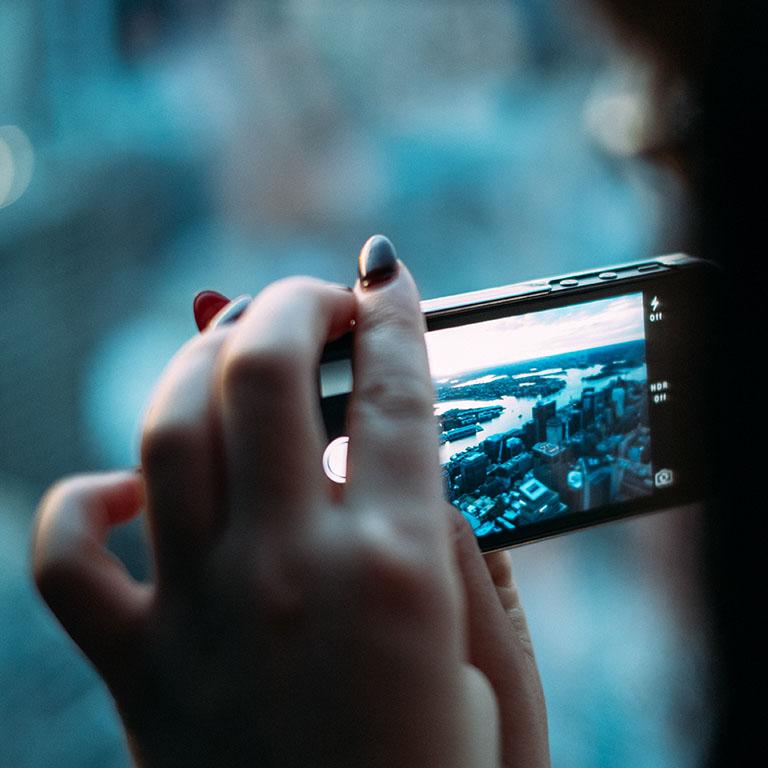 Complex idea = single still image
10
2.

Séquence pédagogique
11
big impact?
Use big image.
12
Séance 1
13
Séance 2
14
Séance 3
15
Séance 4
16
Evaluation
😉
Type d’évaluation : diagnostique, formative, somatique, certificative.
Lier chaque évaluation à la ou les séances correspondantes.
Expliquer la mise en œuvre de chaque évaluation, pour chaque séance évaluée.
17
3.

Corpus de documents
Let’s start with the first set of slides
18
Stratégie de recherche
Problématique
Documents recherchés
Production finale envisagée
19
Analyse documentaire
20
🔑
Analyse documentaire 1
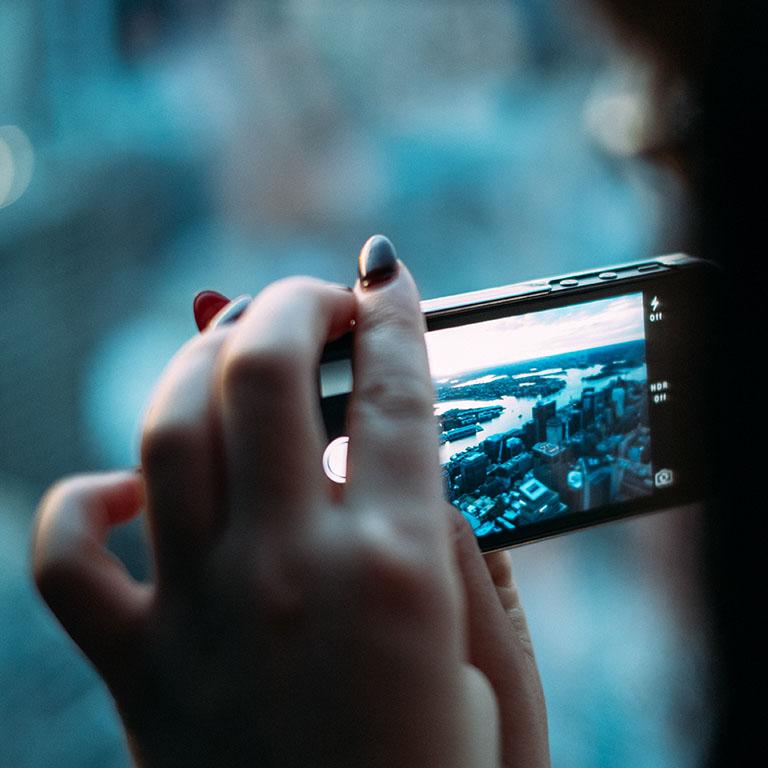 21
🔑
Analyse documentaire 1
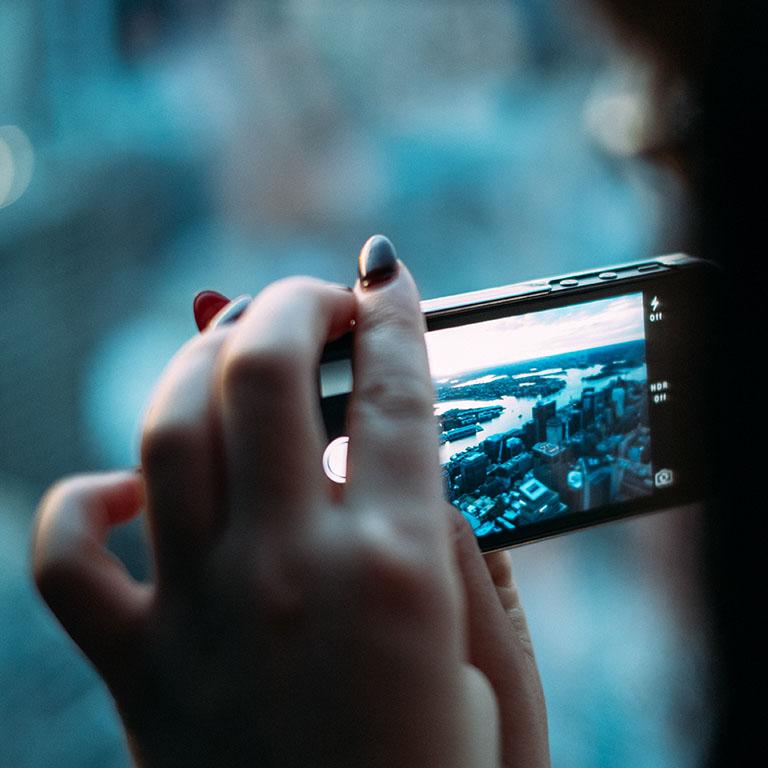 22
🔑
Analyse documentaire 2
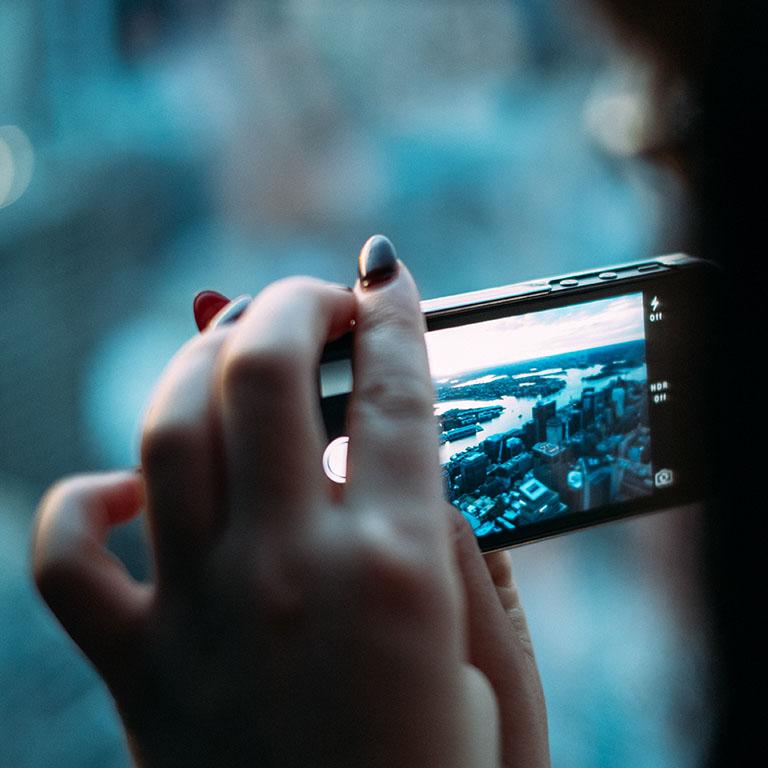 23
🔑
Analyse documentaire 2
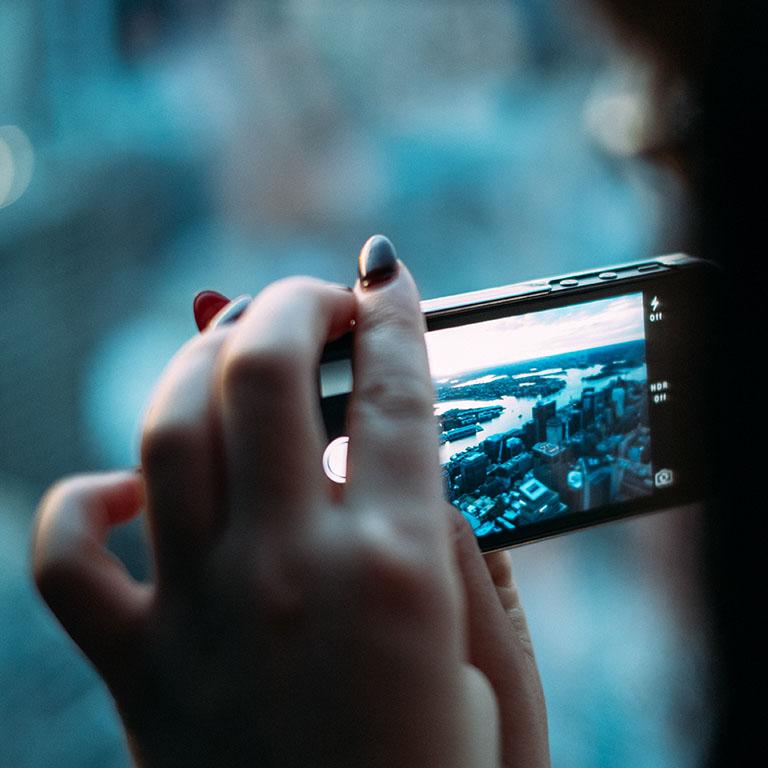 24
Extra graphics
25
SlidesCarnival icons are editable shapes. 

This means that you can:
Resize them without losing quality.
Change fill color and opacity.

Isn’t that nice? :)

Examples:
26
Bibliographie
Monographies et chapitres d’ouvrage
Articles et périodiques
Documents numériques
27
Bibliographie
Monographies/chapitres d’ouvrage
Article et périodique
Documents numériques
28
4.

Conclusion
Bilan

Réponse PB

Perspéctive
29
Credits
Mise à disposition gratuite du modèle de diaporama dans le cadre des Creative Commons :
Diaporama par SlidesCarnival
Photographies par Unsplash
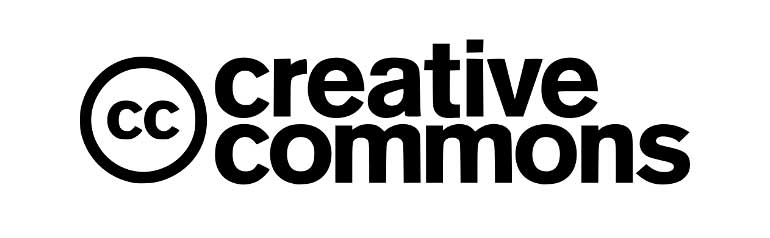 30
Merci de votre attention